TURKISH CHARITY
As Kumport Secondary School, we came together for or friends in Africa. We prepared some works inspired by our Erasmus partners.
We opened a stand at the entrance of our school.
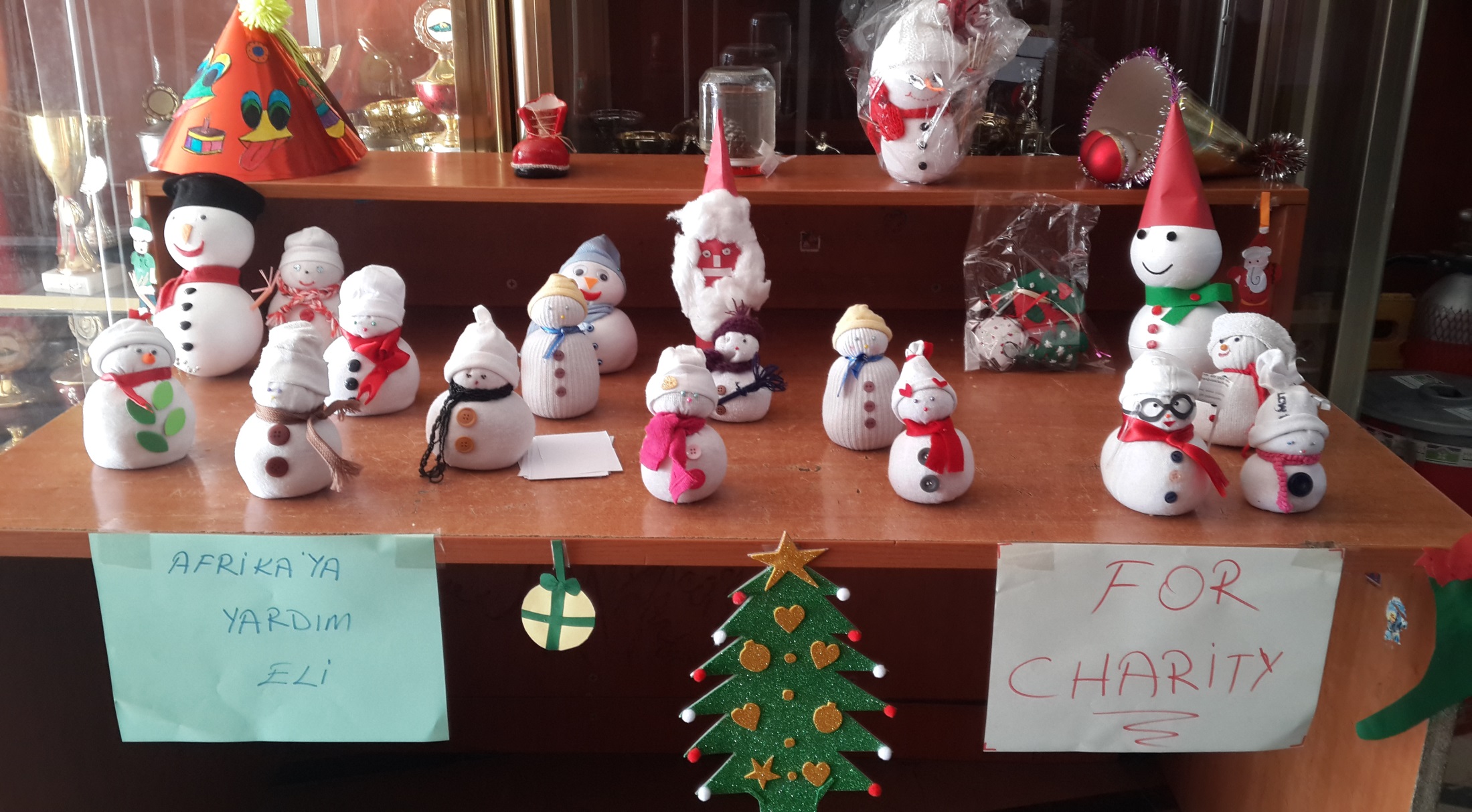 We
Our two friends were the responsibles to sell
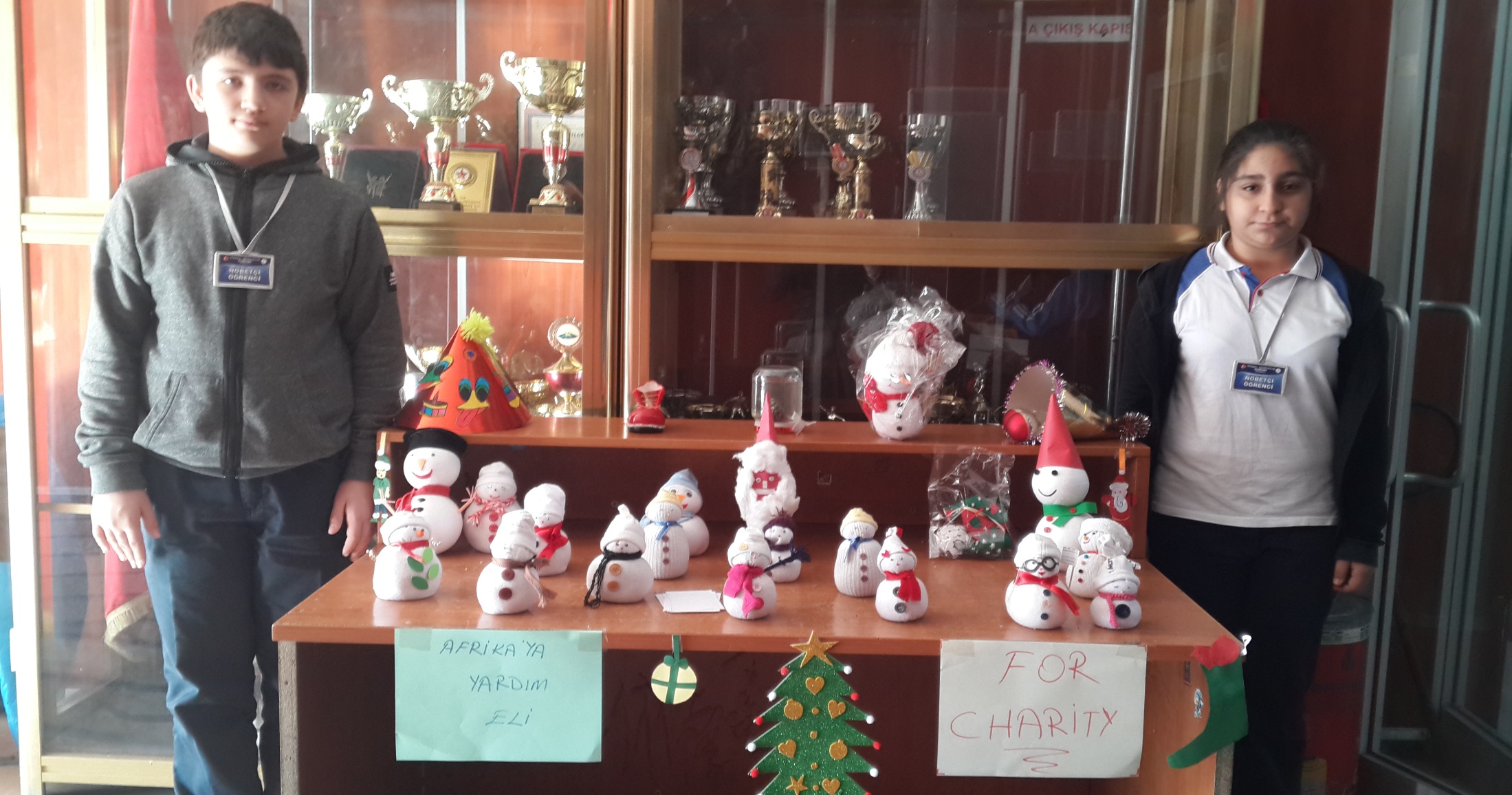 The interest was so big.
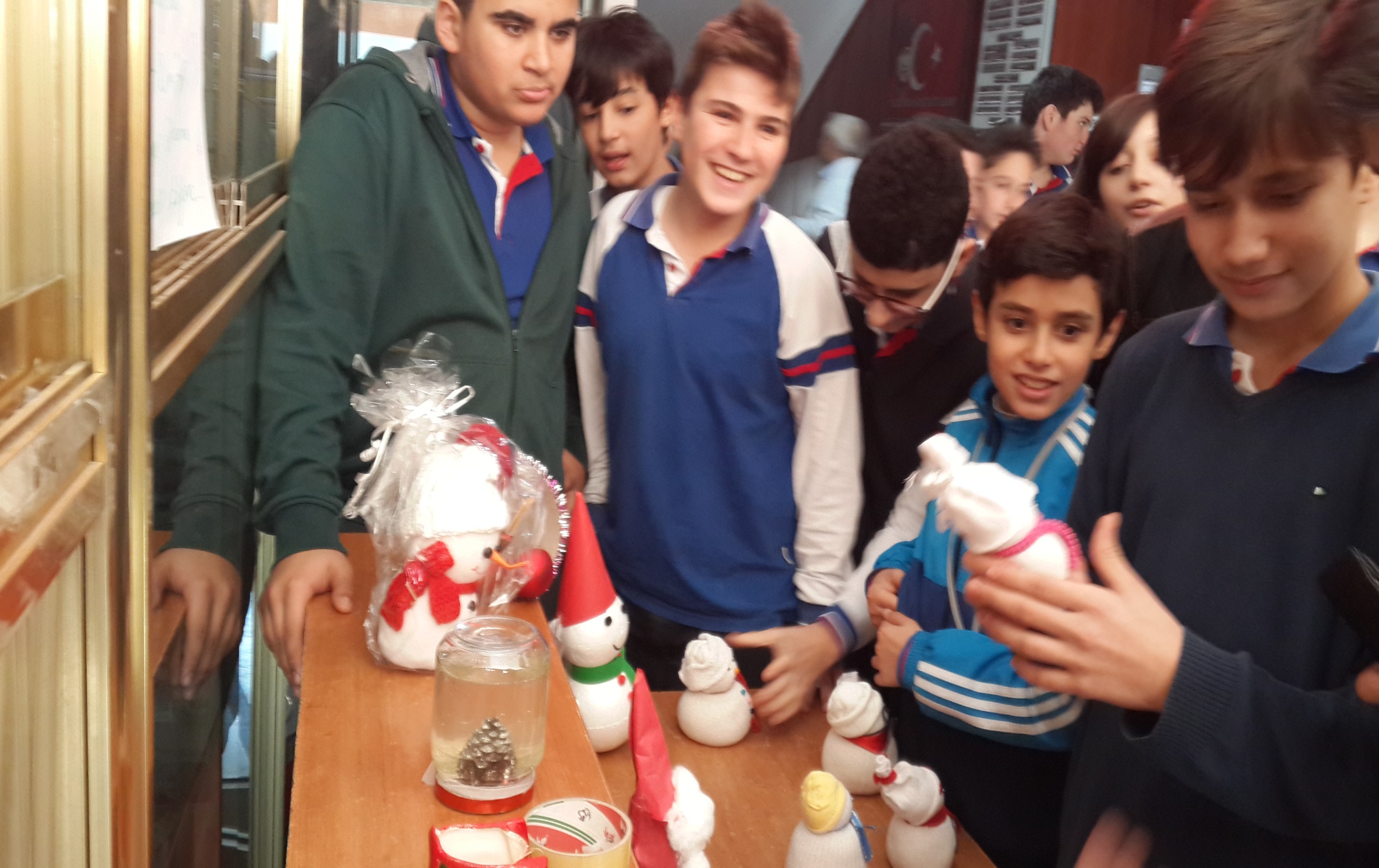 We collected 100 Turkish liras.
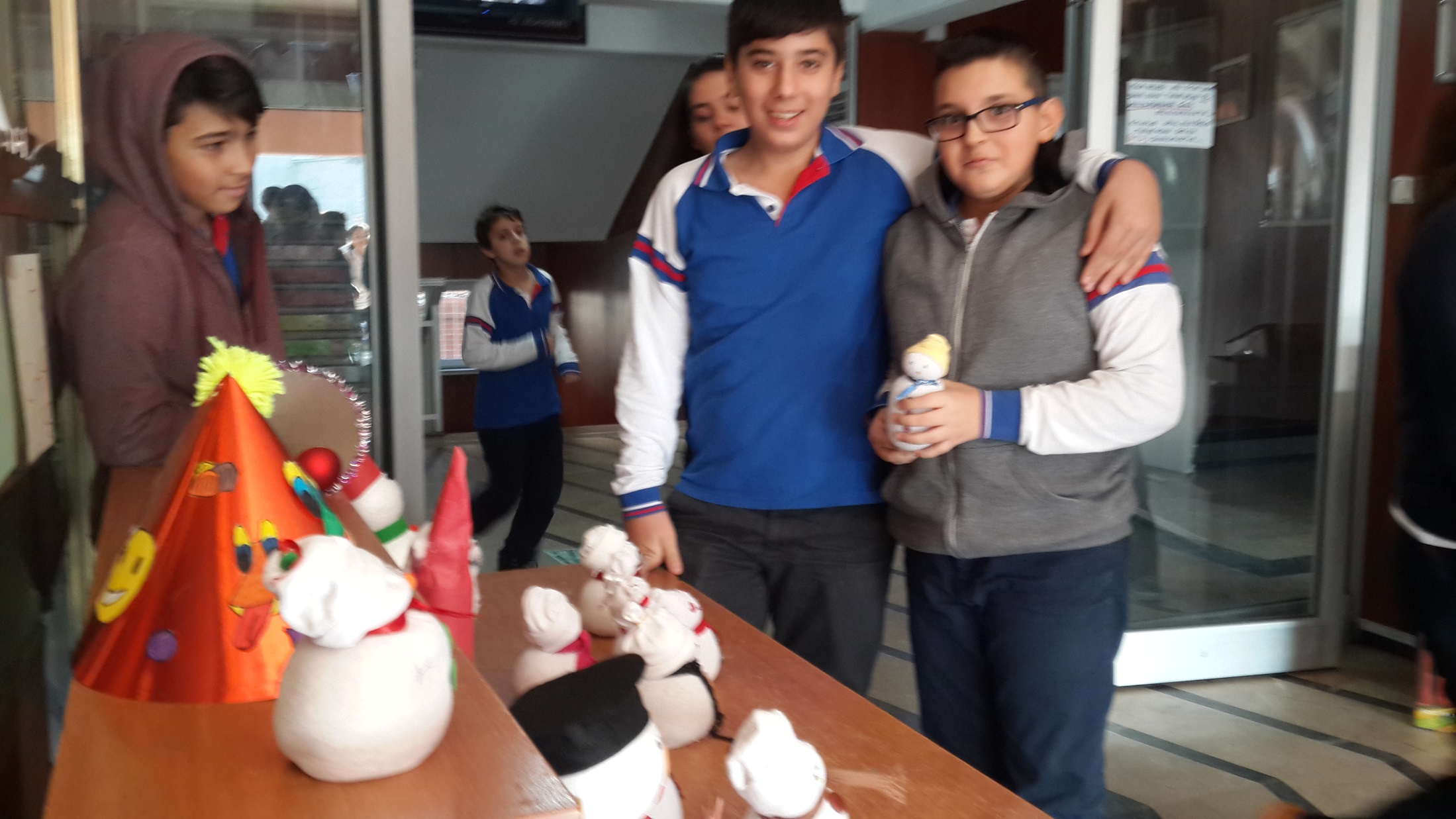 We transferred the money we collected. This is the receipt. We are very happy to hold their hands.
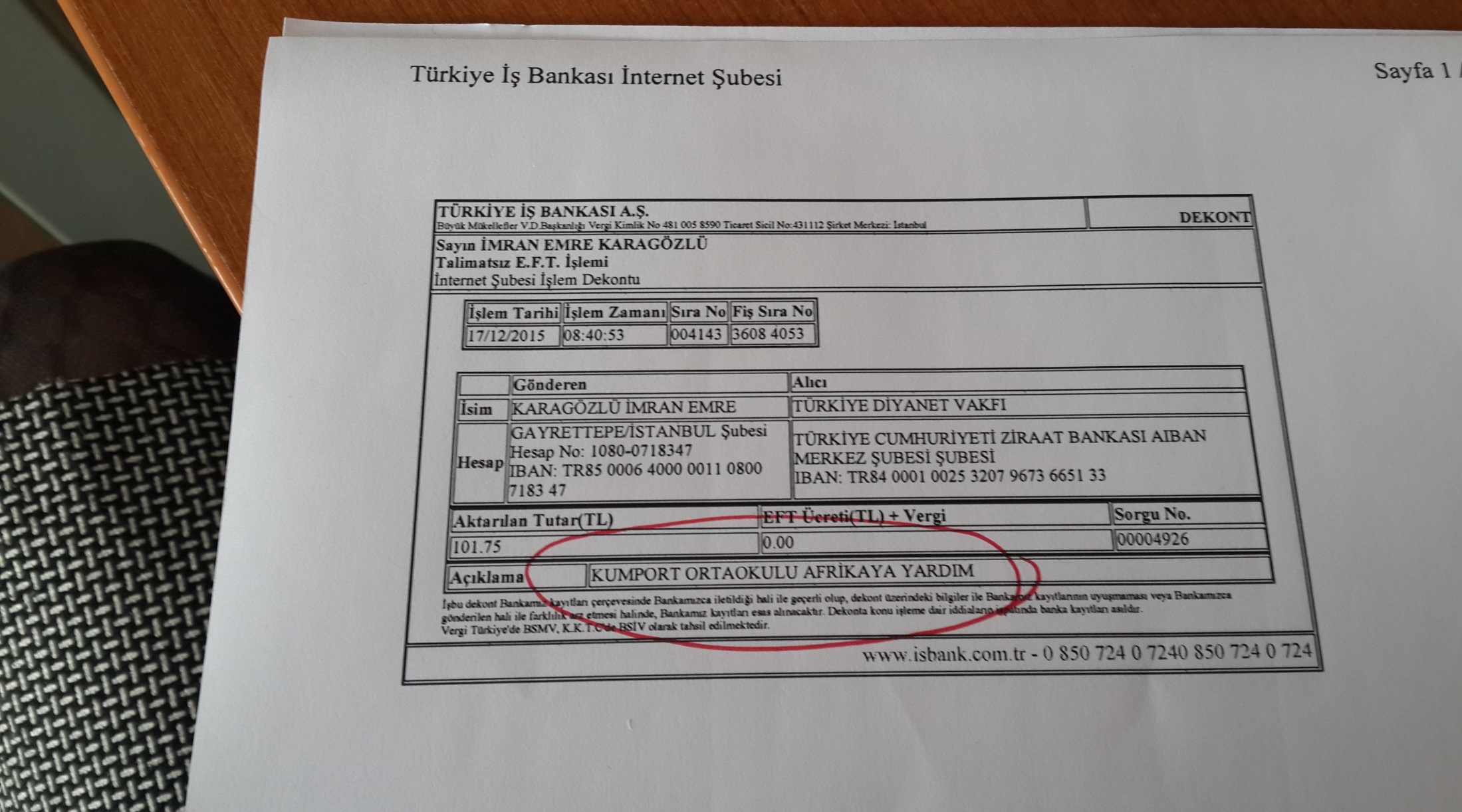